Funds Management (Overdrafts) Policy
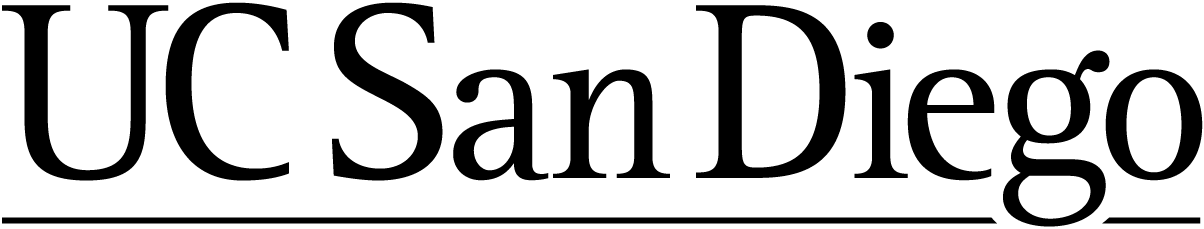 Agenda
Background
Data Sources
Policy & Process
Background
Funds deficits at UC San Diego a persistent problem
Leadership focused on timely resolution
Two Pronged Approach
Consistent Measures (Deficit Balance Analytics)
Definitive Policy
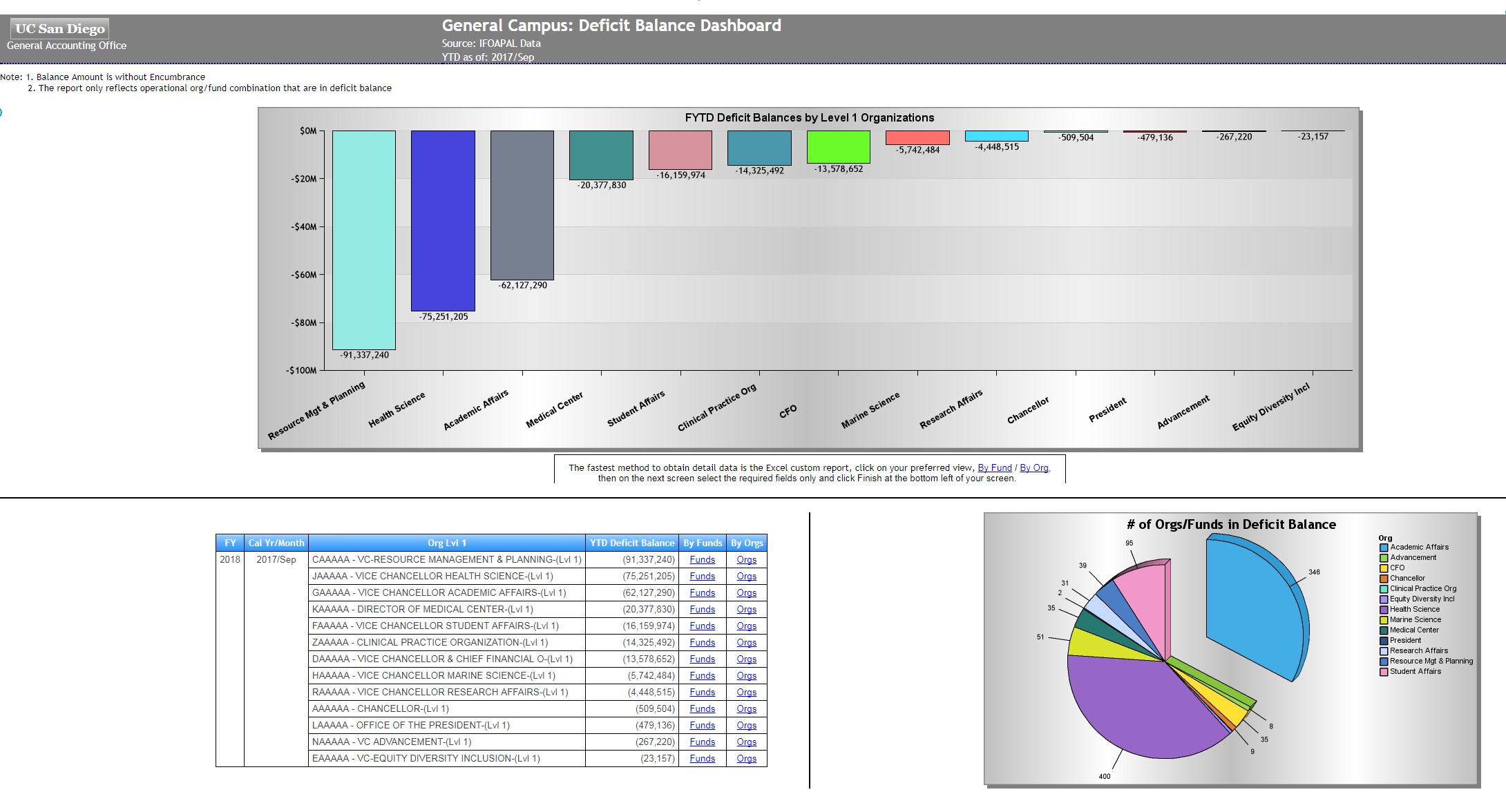 Single Source for Deficit Balance Analyticshttp://blink.ucsd.edu/finance/accounting/deficit/
Policy: PPM 300-2
First Published February 2017
Revised September 2017
Internal audit found original version of policy lacked clear accountability and defined process for deficits resolution
Management agreed to resolution of audit finding by strengthening accountability and defining a clear process to manage timely resolution of existing and future deficits.  Required update to 300-2.(http://adminrecords.ucsd.edu/PPM/docs/300-2.html)
Overdraft/Deficit Resolution Process
Three Process Routes
Self Supporting
Sponsored Projects
Other Funds
Policy Summary
Funds must be more actively managed to avoid deficits
Resolution plans must be developed and approved
Deficits must be resolved promptly
Deficits should normally be resolved before fiscal year end
Actively managed deficits may be rolled over to next fiscal year with CFO approval
Rollover requests consolidated and submitted through Vice Chancellor to Campus Controller for review
Planned rollover of deficits must be submitted and approved by the CFO before March 31 annually
Deficits without an approved rollover must be resolved by June 30
Unresolved deficits/unapproved rollovers at year end will be subject to current or next year budget adjustments
Campus Budget Office Role
Throughout the year, the Campus Budget Office (CBO) will meet with each Vice Chancellor’s financial officers to review existing and anticipated deficits that do not have an approved resolution plan. 
Deficit balances that do have long-term resolutions plans will be monitored regularly for progress.
CBO will help financial officers identify fund sources that can be used to clear deficits prior to requesting approval to roll over the overdraft balance into the new fiscal year as outlined in the policy.
As part of the annual budget process, CBO will incorporate these deficit resolution plans and other identified deficit balances into each Vice Chancellor area’s budget review.
Questions